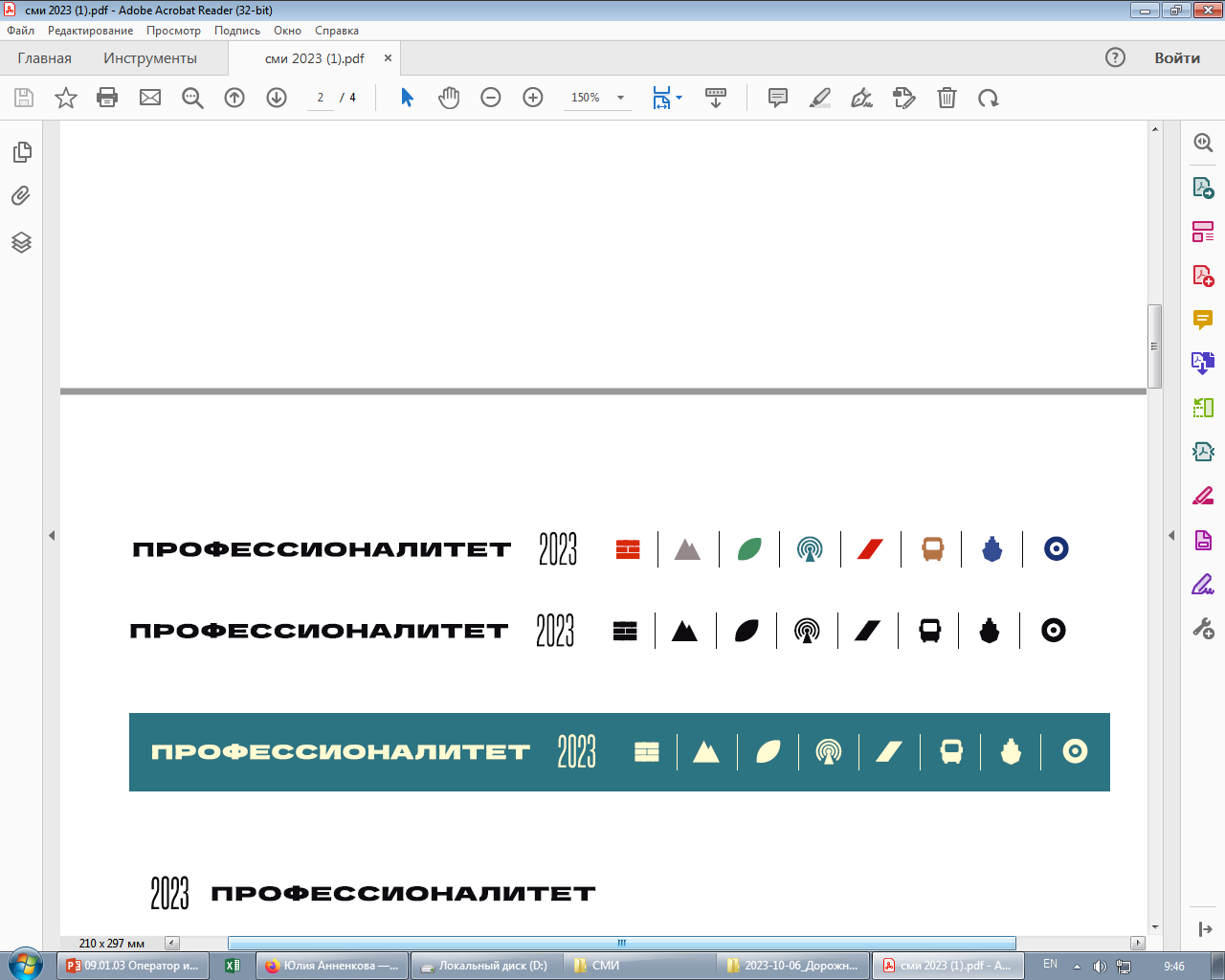 09.02.07  Информационные системы и программирование
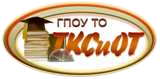 ТУЛА
КАРЬЕРНАЯ КАРТА
СПЕЦИАЛИСТА ПО ИНФОРМАЦИОННЫМ СИСТЕМАМ
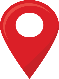 50000
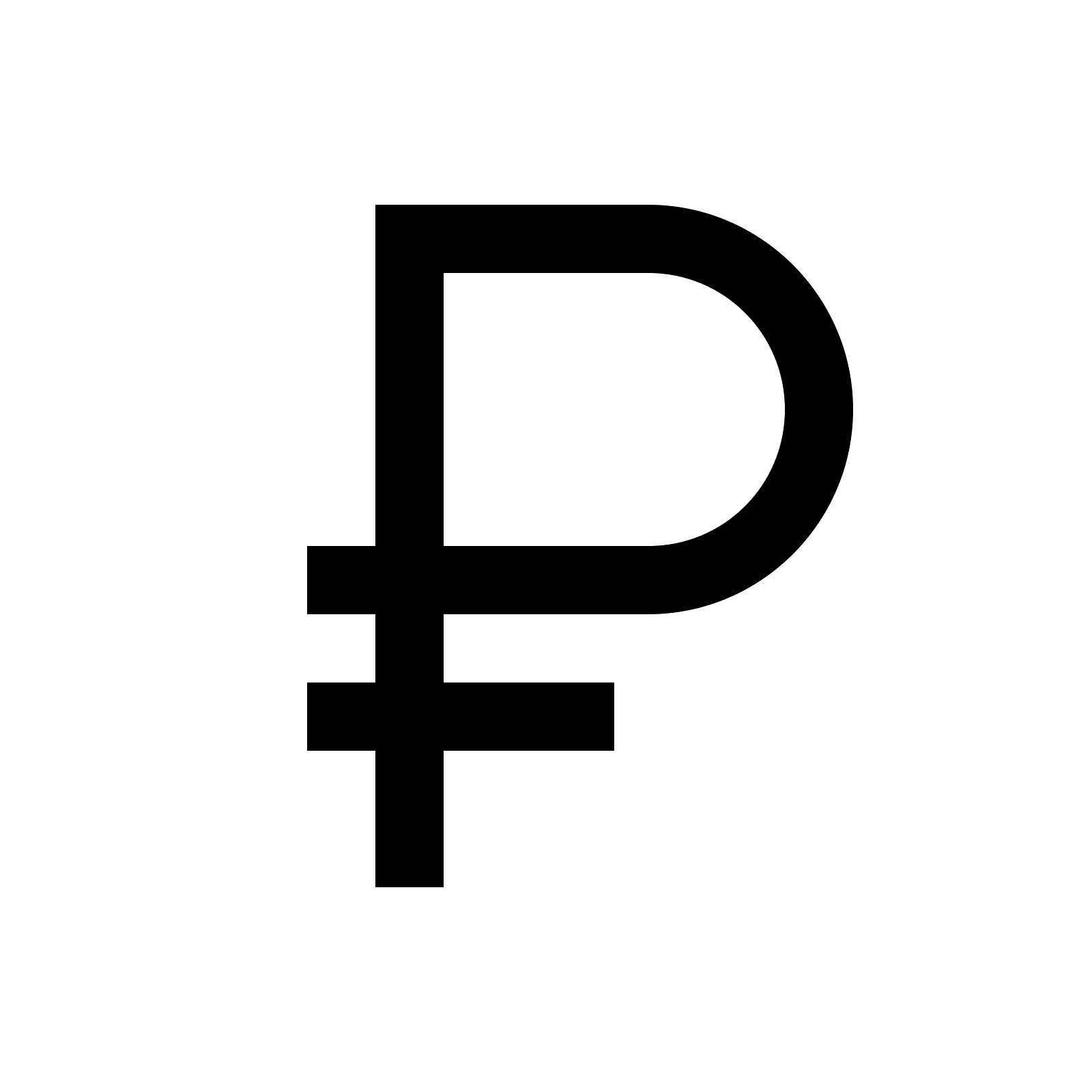 Средний уровень зарплаты по региону
ЧЕМУ НАУЧИМ
СФЕРА ПРОФЕССИОНАЛЬНОЙ ДЕЯТЕЛЬНОСТИ
Информационные технологии
Связь
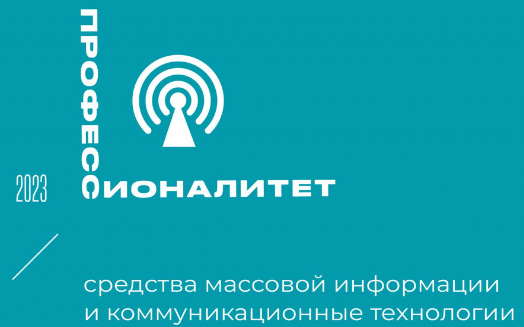 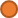 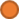 Руководитель организации
45 лет
Осуществление интеграции программных модулей;
Ревьюирование программных продуктов; 
Проектирование и разработка информационных систем; 
Сопровождение информационных систем;
Соадминистрирование баз данных и серверов
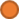 Руководитель отдела по внедрению информационных систем
35 лет
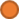 Руководитель группы
30 лет
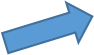 Главный специалист отдела по внедрению информационных систем
25 лет
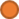 более 120000
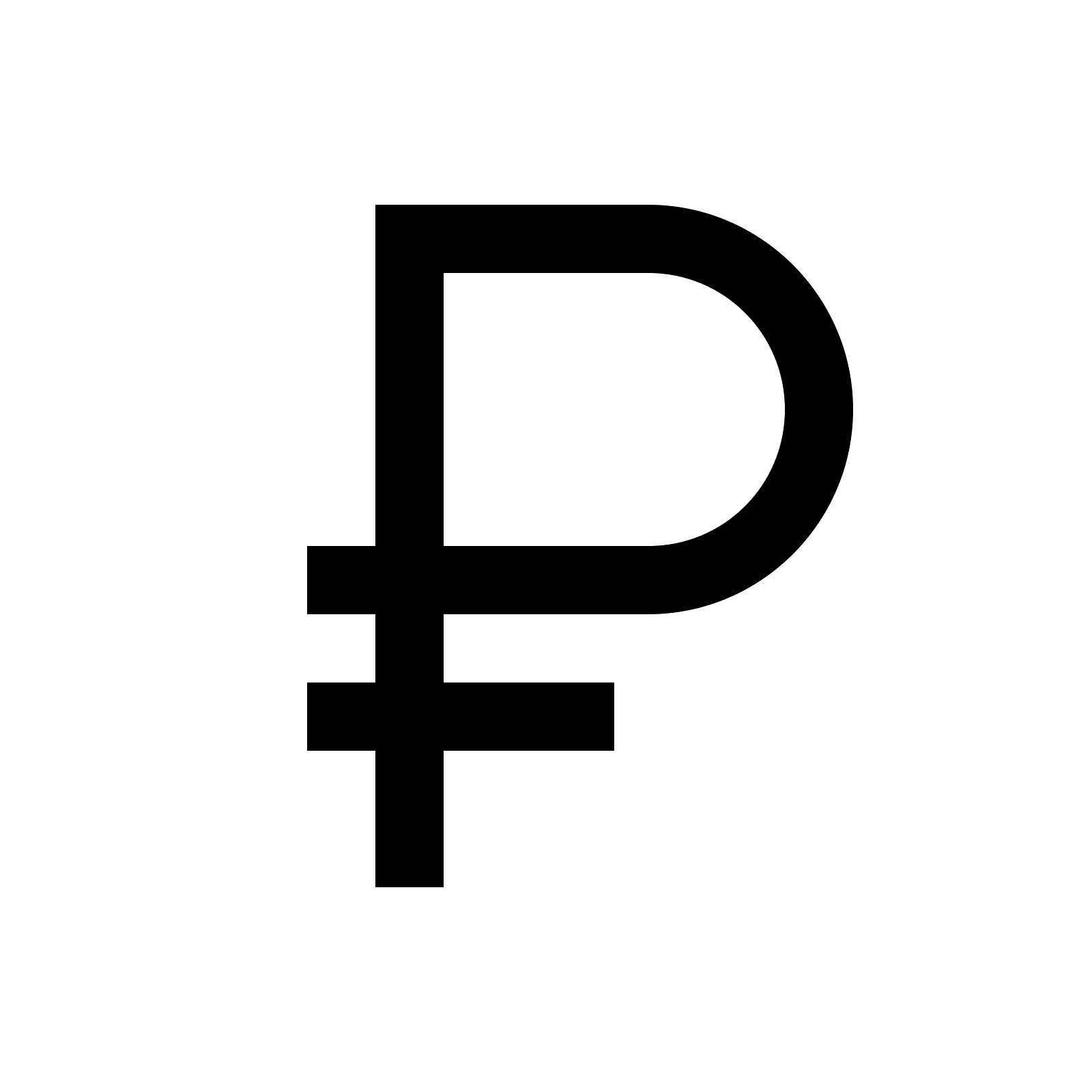 Специалист отдела по внедрению информационных систем
22 года
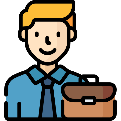 110000 - 120000
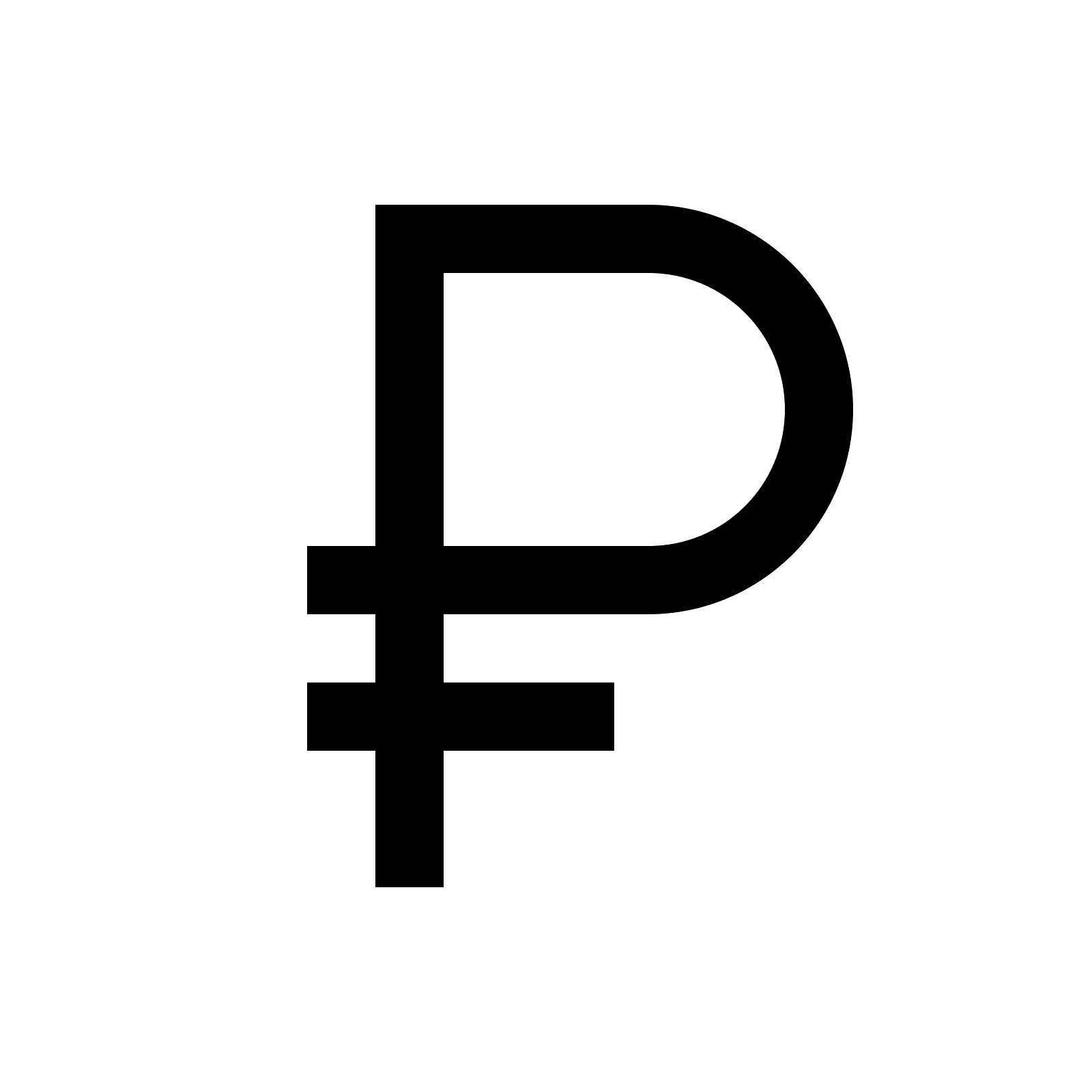 Специалист по информационным системам
19 лет
110000
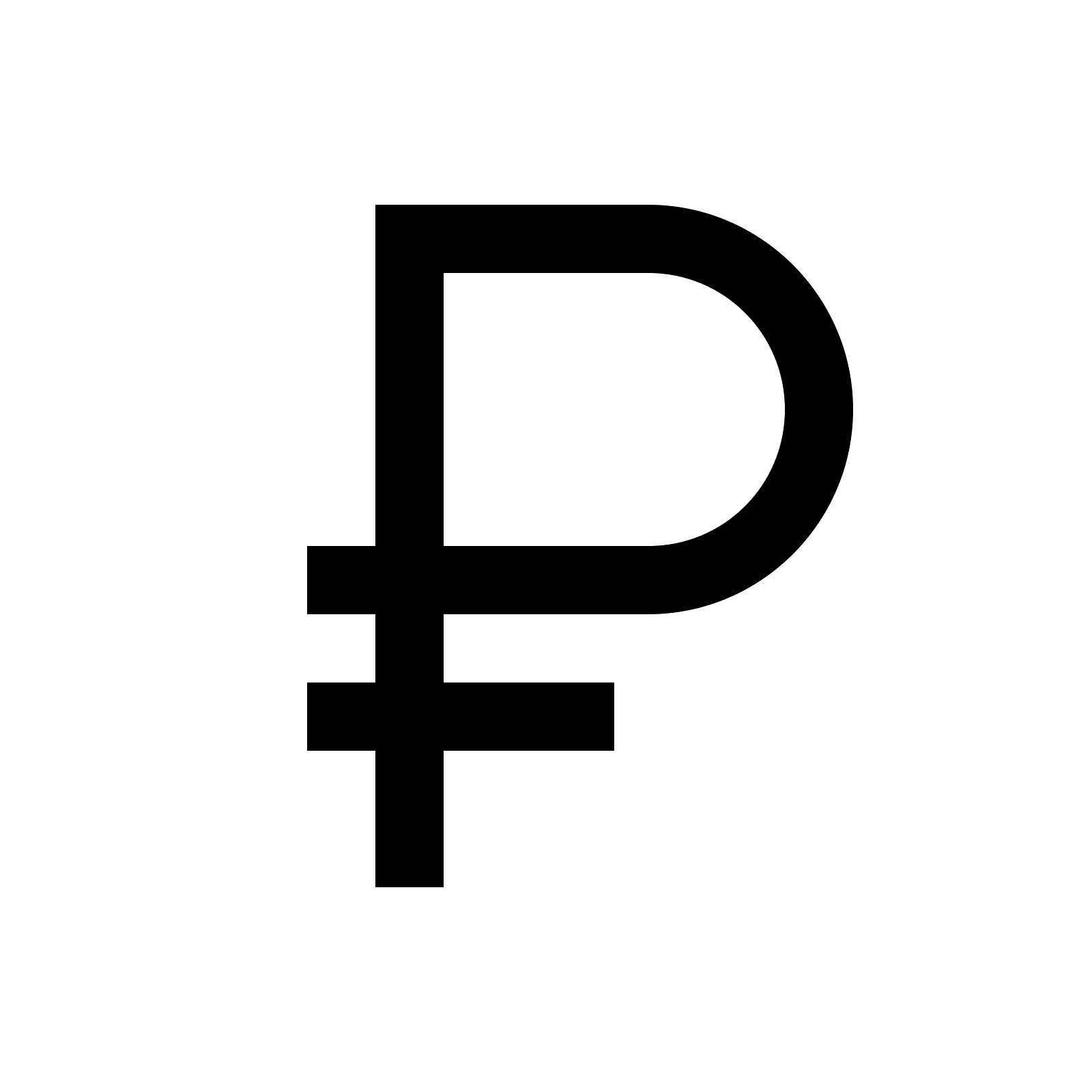 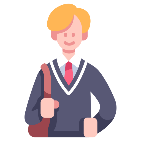 Студент
16 лет
3 г. 10 мес.
90000 - 100000
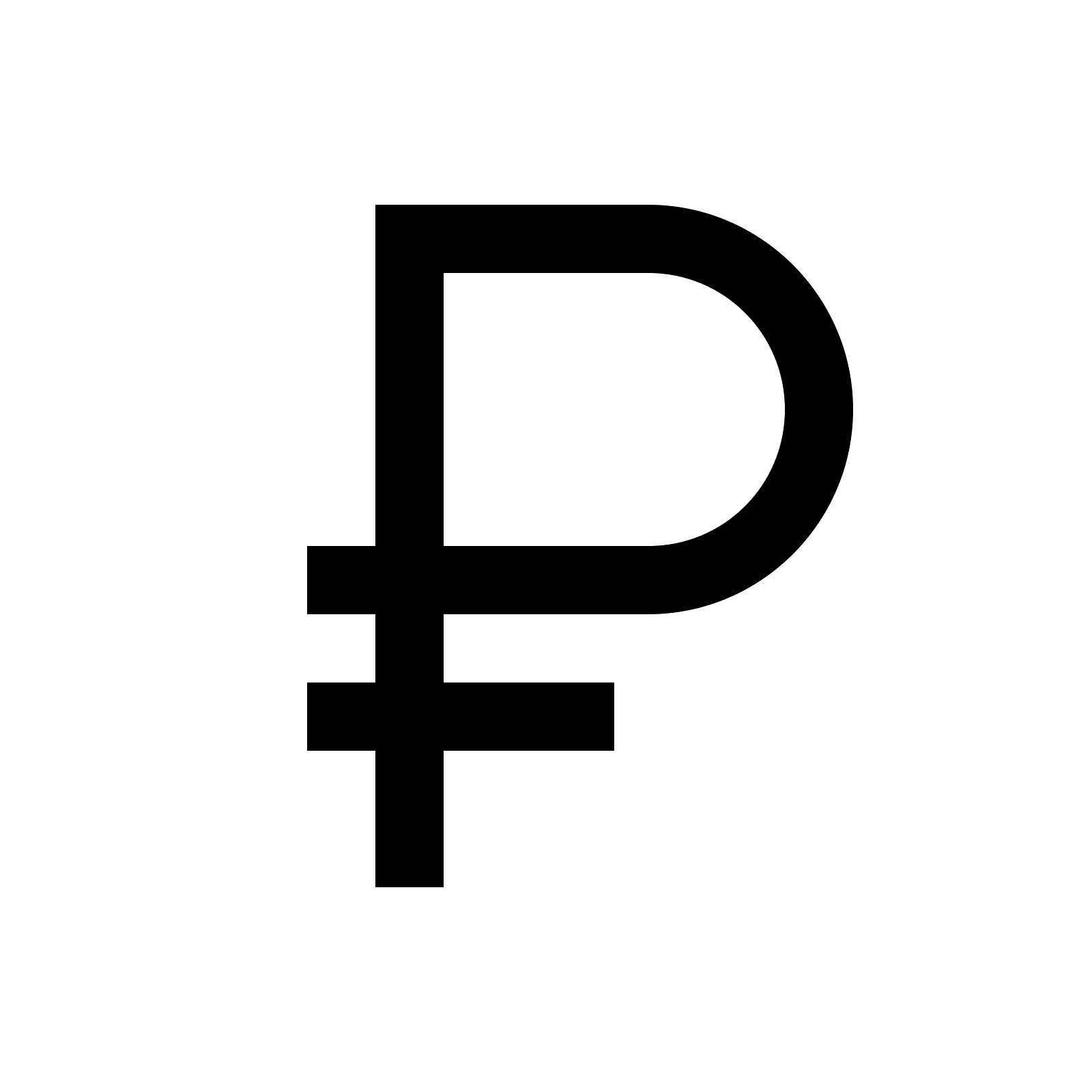 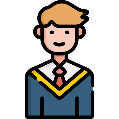 60000 - 80000
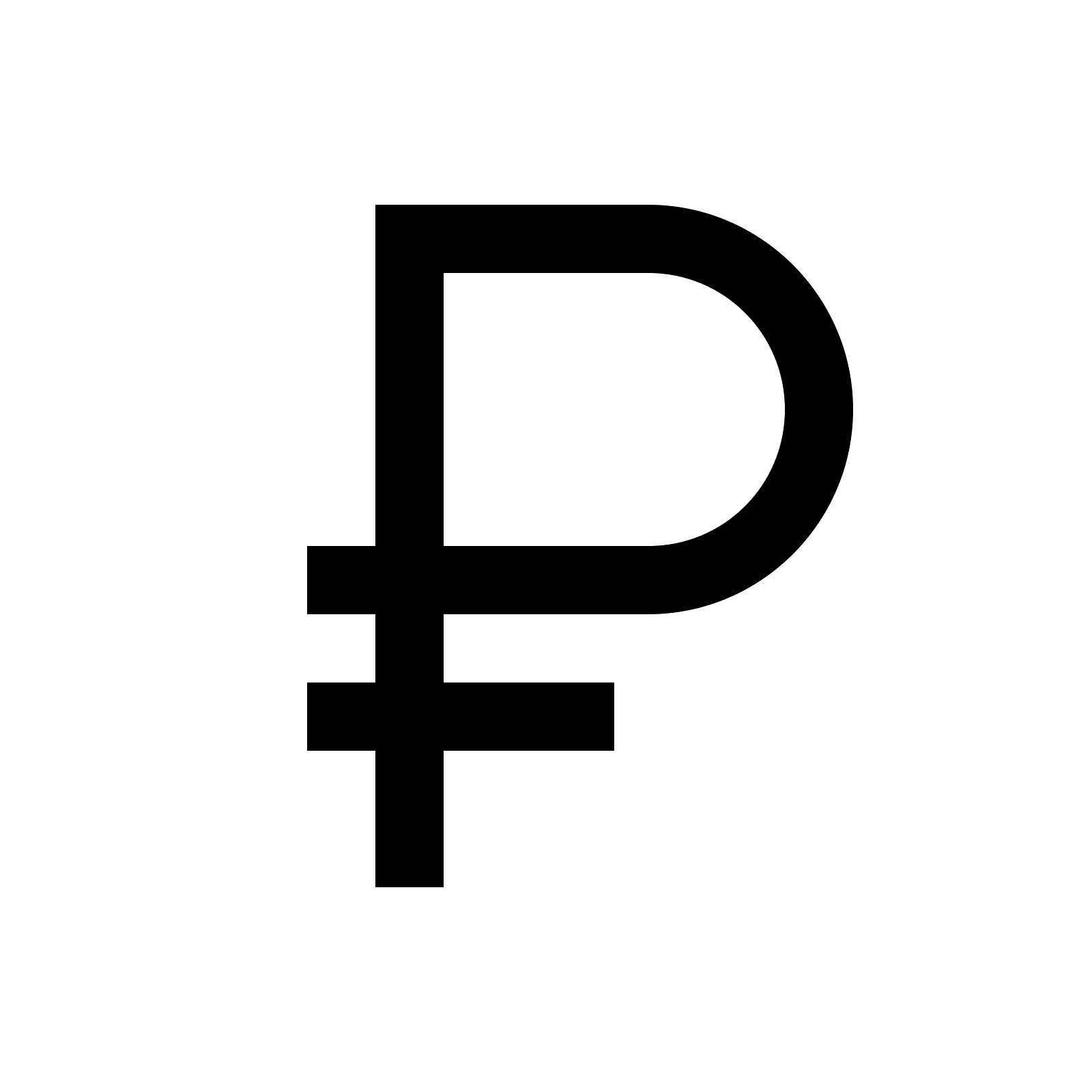 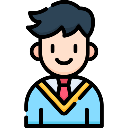 ГПОУ ТО «Тульский государственный технологический колледж»
г. Тула, ул. 7-ой Полюсный проезд, д. 16
+7(4872)39-19-00
https://www.tgtk-tula.ru
30000 - 50000
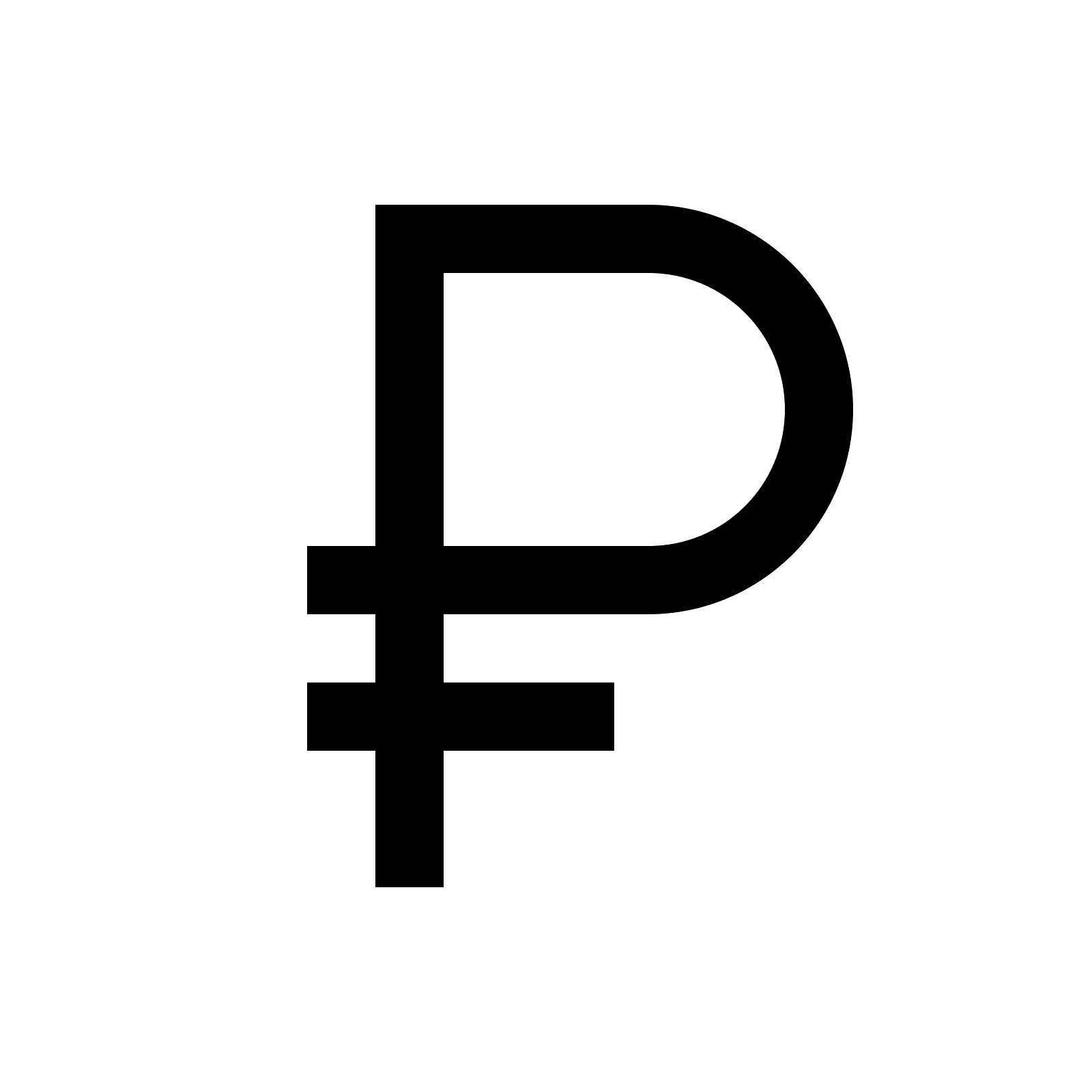 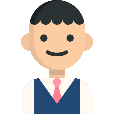 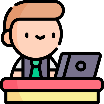 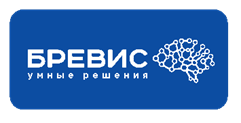 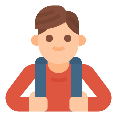 ПОЧЕМУ ВЫБИРАЮТ ПРОФЕССИОНАЛИТЕТ
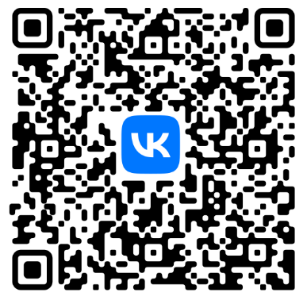 После окончания
обучения ты получишь
Ведущий системный интегратор в сфере снабжения высокотехнологичным оборудованием государственных и корпоративных заказчиков, построения систем безопасности, автоматизации, создания веб-приложений и мультимедиа-решений
Предоставляет профессиональные эффективные и рациональные решения в области информационных технологий и безопасности, тем самым способствуют  повышению комфорта и благосостояния граждан и росту национальной экономики.
Практикоориентированное обучение на современном оборудовании
Работа на современном оборудовании с прикладным программным обеспечением
Диплом с присвоением квалификации «Специалист по информационным системам»